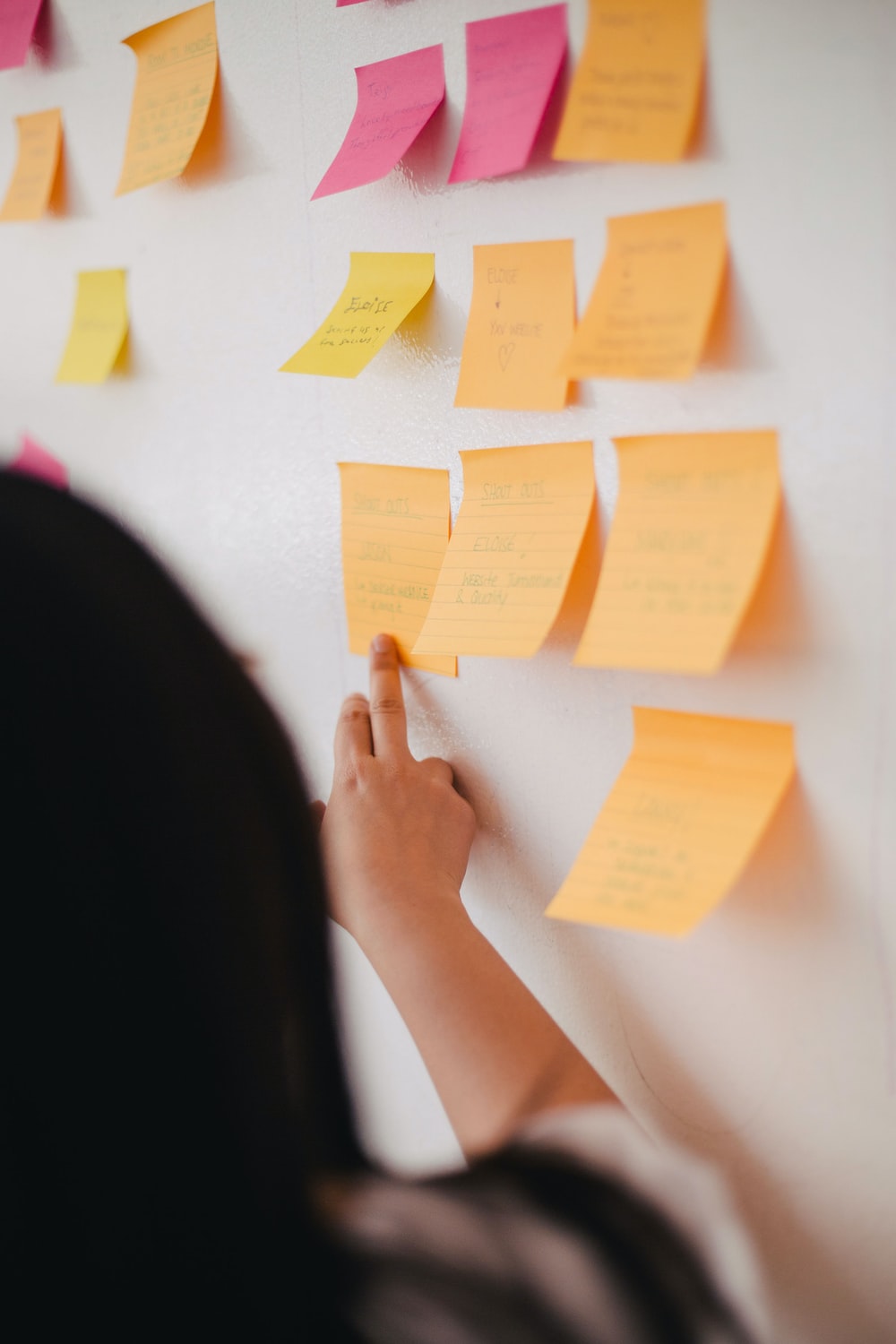 SCRTD Board Workshop
March 23, 2022
Fiscal Year 2022-2023
Workshop Overview
Accomplishments
  Organization Chart
  Revenues
  Expenses
  Labor & Benefits 
  Capital Projects
  Goals & Objectives
  Challenges
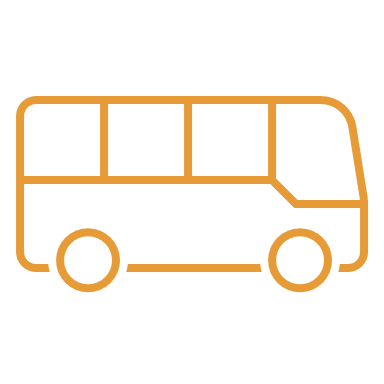 District’ Accomplishments
Operated 100 percent of service during second year of pandemic
 Reinstituted fares generating double the revenues of FY2019
Increased ridership by over 118 percent, with 65,000 annual trips 
Provided emergency transit services to move migrants 2021
Transported food boxes to Seniors in Sierra County during pandemic 2020 & 2021
Received $90,000 for two vans to support regional vanpool program
District’s Accomplishments
Returned School bus operation with Gadsden School District, including summer service to Dona Ana Community College and NMSU during the pandemic
Secured $551,000 in new Section 5307 federal grant funding via an agreement with Sun Metro and the El Paso MPO.
Received $200,000 in state funds from the Dona Ana County Delegation to support new regional van program.
Received $232,000 increase in County funding, rising to $711,000 
Completed Phase Two at Anthony bus facility renovating the parking lot
Accomplishments
Add new payroll system to provide employees improved access to payroll and benefits
Employees now sign in for there work shifts improving communication with dispatch and personnel systems
 Training program expanded to meet NM DOT Training requirements
Accomplishments
New bus stop signs and poles were ordered and installed
Two routes completed including:
Turquoise – Chaparral Area
Copper – Dona Ana Village, Las Cruces and Town of Mesilla
Initiated Bus route review for the following areas:
Sierra County
Red Route
Organization Chart FY2022
Revenues Three Year Appropriations
Expenses – FY’20/FY’21 Comparison
Labor & Benefits – Total – FY’20
Labor & Benefits – Total – FY’21
Labor & Benefits - 5311
Labor & Benefits - 5307
Capital Projects
More Buses
Low Floor 
Hybrid and electric? 
Anthony Facility
Raise the Garage Doors
Add Canopies 
Place Solar on Canopies and roof
Fuel On Site
Sunland Park
Fuel on Site
Capital Projects
Goals & Objectives
Secure More Federal And Local Funding
  Establish Partnerships to Support Transit Services
  Launch Countywide Carpool & Vanpool Program 	
  Implement Vanpool Pilot Project via Las Cruces to Santa Teresa     Industrial Park
Initiate Employee Training Programs
Develop Plan to establish bus service to Sierra County
Develop and implement new fare policy
Implement Recommendations established in the new ten-year       plan
Challenges
FUNDING
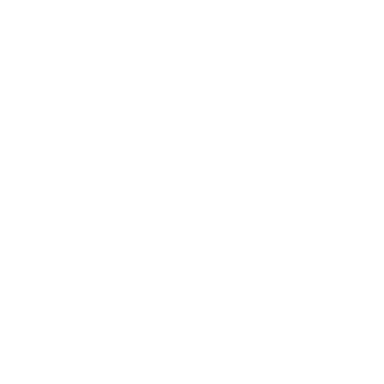